Non-ParametricDensity Functions
Christoph F. Eick
8/21/2015
Non-Parametric Density Estimation
Goal is to obtain a density function: http://en.wikipedia.org/wiki/Probability_density_function 
Parametric (single global model), semiparametric (small number of local models)
Nonparametric: similar inputs have similar outputs
Keep the training data;“let the data speak for itself”
Given x, find a small number of closest training instances and interpolate from these
Aka lazy/memory-based/case-based/instance-based learning
2
Influence Functions
The influence function of a data object              is a function fBy : Fd → R0+ which is defined in terms of a basic influence function fB 


Examples of basic influence functions are:
Example: Kernel Density Estimation
D={x1,x2,x3,x4}
fDGaussian(x)= influence(x1) + influence(x2) + 
influence(x3) influence(x4)= 0.04+0.06+0.08+0.6=0.78
x1
x3
0.04
0.08
y
x2
x4
0.06
x
0.6
Remark: the density value of y would be larger than the one for x
4
Notations
O={o1,…,on} is a dataset whose density has to be measured
r is the dimensionality of O
n is the number of objects in O
d: FrX Fr→ R0+ is a distance function for the objects in O; d is assumed to be Euclidian distance unless specified otherwise
dk(x) is the distance of x its k-nearest neighbor in O
Gaussian Kernel Density Functions
Density functions fB: defined as the sum of the influence functions of all data points. Given N data objects, O={o1,…, on} the density function is defined as—normalized version:


Non-Normalized Version: 


Example:  Gaussian Kernel Non-parametric Density Function f
Remark:  is called kernel width; called h in our textbook!
Density Functions for different values of h/
Remark:
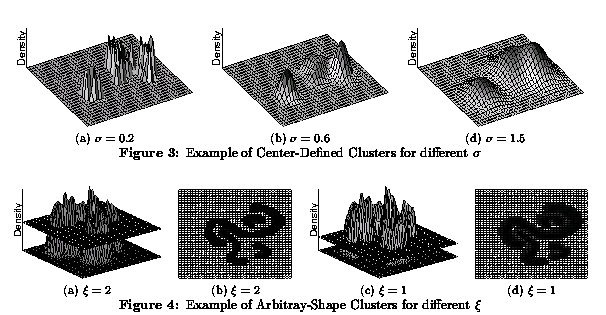 7
kNN-based Density Functions
Example: kNN density function with variable kernel width—width is proportional to dk(x) in point x: the distance of the kth nearest neighbor in O to x; is usually difficult to normalize due to the variable kernel width; therefore, the integral over the density function does not add up to 1 and usually is . 
Parameter selection: Instead of the width , k has to be selected! 



or Alpaydin mentions the following variation: